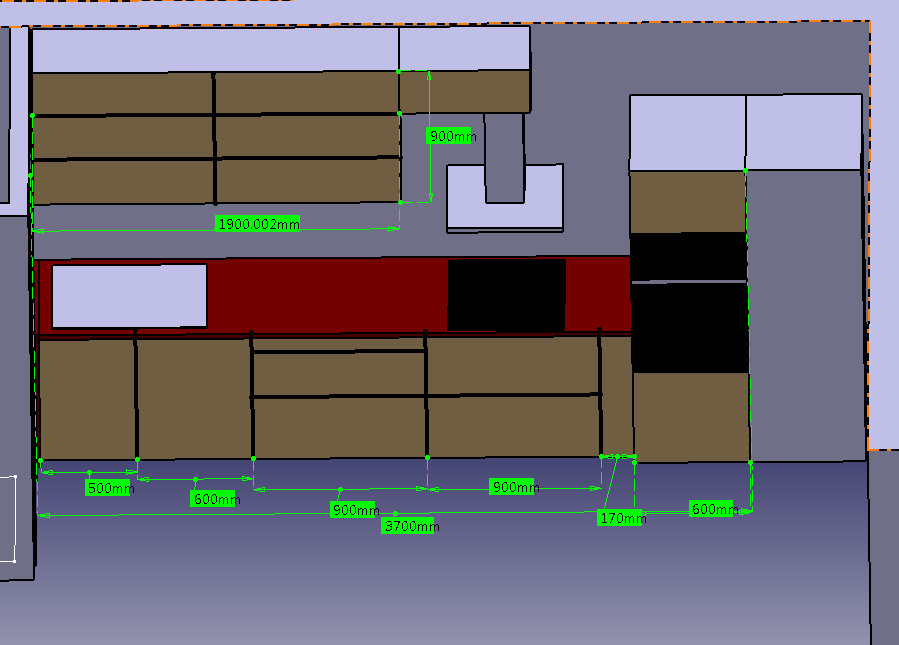 Sirka pracovnej dosky 600,  korpusy hr 18,  dvierka vysoky lesk – folia alebo lak,
Jednoduchy vyklop, skryte potrubie od digestora
Dvojvyklop BLUM aventos
Drez sirka 780-900
Sufle  hlbka 550
umyvacka
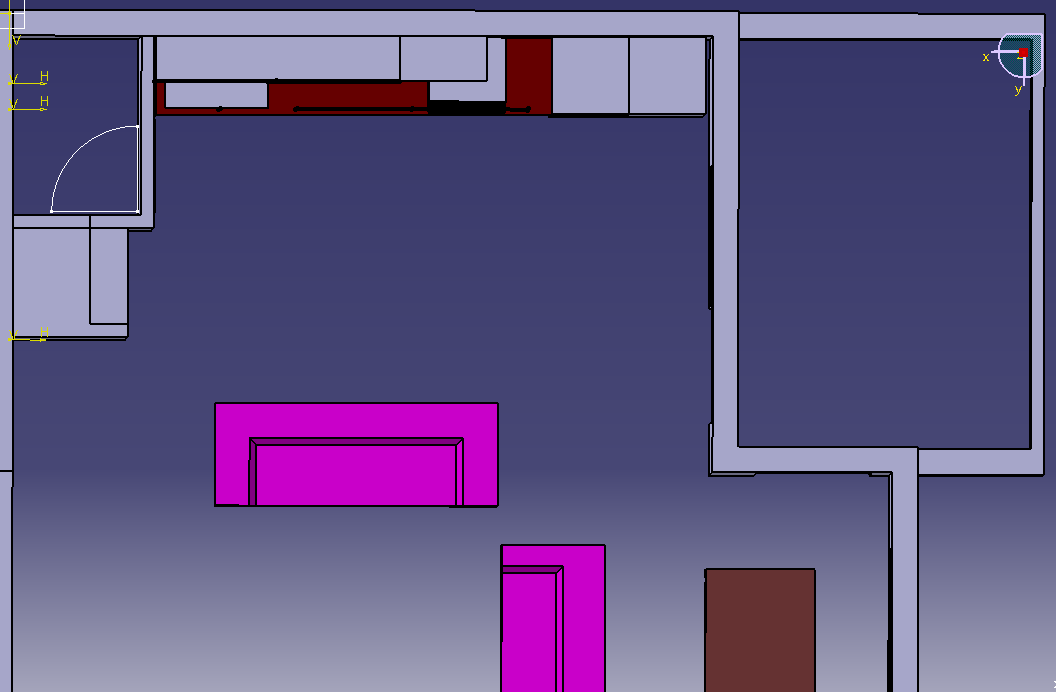 Podorys miestosti